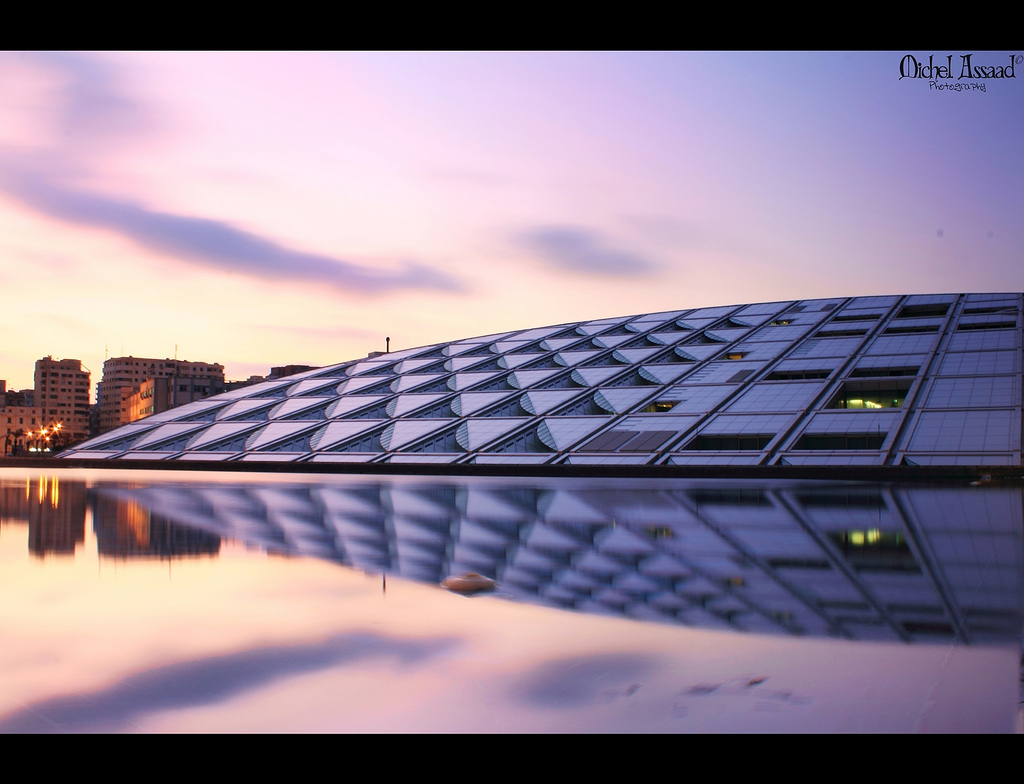 Zori de știință multilingvă
Biblioteca din Alexandria
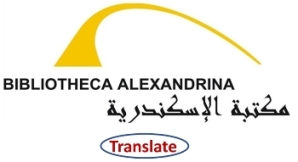 [Speaker Notes: Zorii științei multilingve. Biblioteca din Alexandria prelegere de Ron LaPorte original fișier disponibil la http://www.pitt.edu/~super7/56011-57001/56121.ppt 

Pentru a obține Traducerea acestei prelegeri în alte 50 + limbi, vă rugăm să descărcați
Microsoft Presentation Traducator (Power Point Add-in) care traduce întreaga prezentare în mai mult de 60 de limbi și pot fi descărcate de la:
https://microsofttranslator.uservoice.com/knowledgebase/articles/1159792-presentation-translator-how-do-i-use-this-to-tra  
Textul din imaginile încorporate în prezentare nu este tradus, dar le puteți traduce prin alte aplicații Translator ca
Google Translator App:
 
https://play.google.com/store/apps/details?id=com.google.android.apps.translate&hl=en]
BA Serageldin cercetare metode biblioteca
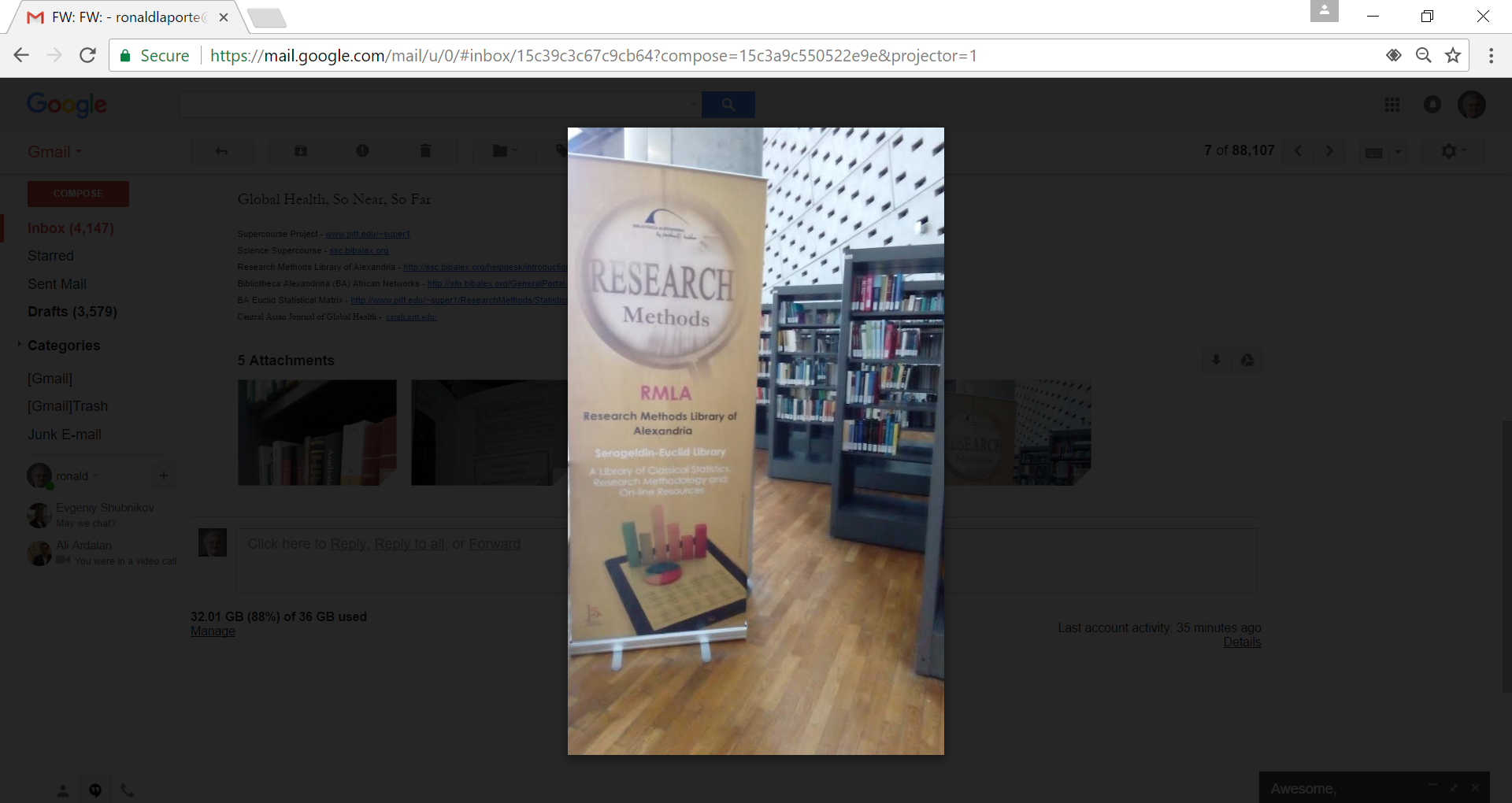 > 1.000.000 e-mailuri
14.000 metode de cercetare carti
Predarea 60.000.000 studenți
Cea mai mare bibliotecă de metode de cercetare din lume
Cea mai mare bibliotecă științifică PowerPoint din lume
Cel mai mare profesor mondial de metode de sănătate și cercetare la nivel mondial
Dezvoltatorii de stiinta multilingvă
[Speaker Notes: BA Serageldin cercetare metode biblioteca


> 1.000.000 e-mailuri
14.000 metode de cercetare carti
Predarea 60.000.000 studenți
Cea mai mare bibliotecă de metode de cercetare din lume
Cea mai mare bibliotecă științifică PowerPoint din lume
Cel mai mare profesor mondial de metode de sănătate și cercetare la nivel mondial
Dezvoltatorii de stiinta multilingvă]
3% din publicații din
Țările în curs de dezvoltare
80% din populația lumii
Populaţiei
Publicaţii
Nevoia de echitate științifică
[Speaker Notes: 3% din publicații din  
Țările în curs de dezvoltare  
80% din populația lumii

Nevoia de echitate științifică]
Problemă
6500 limbi în lume
1 limba științei (limba engleză)
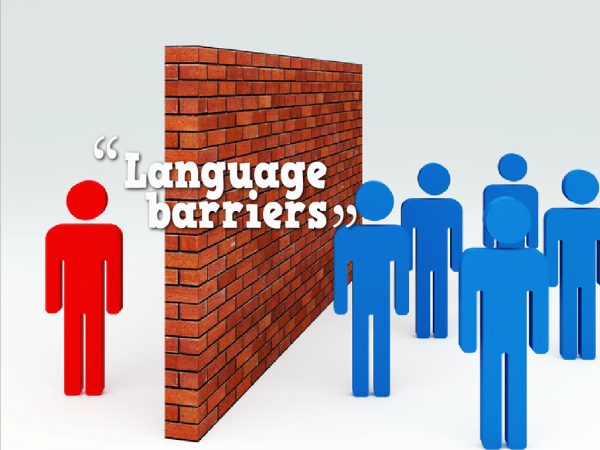 [Speaker Notes: Problemă

6500 limbi în lume
1 limba științei (limba engleză)

"Bariere lingvistice"]
Imaginația e mai importantă decât cunoașterea. Albert Einstein




De ce nu te-ai făcut să te-ai descărcat? Rusă
 الخيال أكثر أهمية من المعرفةArabă
想象力比知识更重要 Chineză
L ' imaginatia est plus important que la connaissance (franceză)
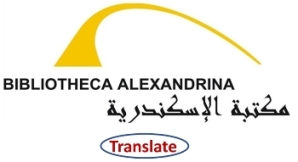 Traduce buton pentru 103 de limbi
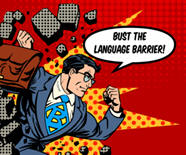 [Speaker Notes: Imaginația e mai importantă decât cunoașterea. Albert Einstein

Traduce buton pentru 103 de limbi

de a crea traducere Button pentru site-ul dvs. http://www.pitt.edu/~super1/How%20to%20create%20Multilingual%20Translation%20Button.htm]
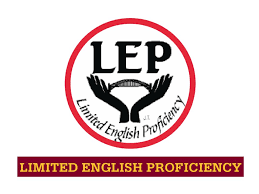 "Titlul VI din Legea drepturilor civile 1964 impune beneficiarilor de asistență financiară federală să ia măsuri rezonabile pentru a-și face programele, serviciile și activitățile de către persoanele eligibile cu competență engleză limitată"
[Speaker Notes: Competență engleză limitată (LEP)

"Titlul VI din Legea drepturilor civile 1964 impune beneficiarilor de asistență financiară federală să ia măsuri rezonabile pentru a-și face programele, serviciile și activitățile de către persoanele eligibile cu competență engleză limitată"]
Echipa Bibliotheca alexandrina
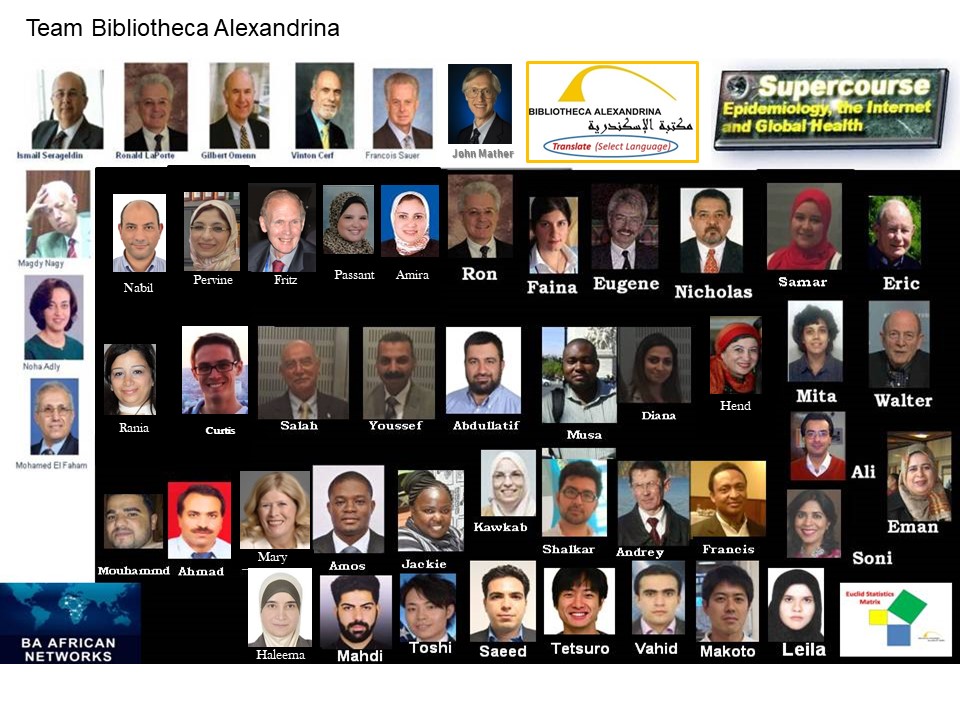 [Speaker Notes: Echipa Bibliotheca alexandrina


Acest lucru ar putea fi realizat doar cu o echipă globală remarcabilă.  Experții din Egipt, India, Iran, Japonia, Kenya, Kazahstan, Mexic, Nigeria, SUA și multe alte țări înclinat în pentru a face acest lucru. Acesti oameni minunati si-au donat timpul si efortul de a face imposibilul sa se intample.

"Întotdeauna pare imposibil până se termină" (Mandela)

"Să nu crezi că unii oameni grijulii nu pot schimba lumea.  Pentru, într-adevăr, că este tot ceea ce au vreodată "(Mead)

Proiectul supercourse- www.pitt.edu/~super1 
Stiinta Supercourse- ssc.bibalex.org  
Jurnalul central asiatic al sanatatii globale- cajgh.pitt.edu 
Biblioteca metodelor de cercetare din Alexandria- http://ssc.bibalex.org/helpdesk/introduction.jsf 
Bibliotheca alexandrina (BA) rețele africane- http://afn.bibalex.org/GeneralPortal.aspx 
Matricea statistică a lui Euclid- http://www.pitt.edu/~super1/ResearchMethods/StatisticsMatrix.htm  
Biblioteca serageldin-Euclid- http://www.pitt.edu/~super1/ResearchMethods/SerageldinEuclidLibrary.htm  
 Serviciul de partajare a resurselor BAIFA- https://bibalex.org/baifa/en/page/resourcesharingservice#BA Serageldin biblioteca 
Google Translate- https://translate.google.com/
Microsoft Translator- https://www.microsoft.com/en-us/translator/
Supercourse multilingv- www.pitt.edu/~super1/MultilingualSupercourse.html]